An EWP model of Quechua agreement
Further evidence against DM
3rd Annual Linguistics Conference at the University of Georgia
Athens, GA
August 8, 2016
Quechua Morphology
A prototypical agglutinating language
Suffixes are easily divisible
The few allomorphs are easily explained
One meaning per morpheme
Many, many inflectional and derivational morphemes
Except…
1
Quechua Agreement
2
[Speaker Notes: Conjugates for subjects and objects

147 possible cells, 51 are reflexive , leaving 96 
"68" unique forms to work with

Data taken from a native speaker]
Quechua Agreement
–wa
2
Quechua Agreement
–wa
–rqa
2
Quechua Agreement
–wa
–rqa
–ki
2
Quechua Agreement
–wa
–rqa
–ki
–su
2
Quechua Agreement
–wa
–rqa
–ki
–su
–n
2
Quechua Agreement
–wa
–rqa
–ki
–su
–n
–chis
2
Quechua Agreement
–wa
–rqa
–ki
–su
–n
–chis
–ku
2
Quechua Agreement
–wa
–rqa
–ki
–su
–n
–chis
–ku
…plus about 5 more
2
[Speaker Notes: There are 12 chunks of phonetic material. 
Mutual exclusivity, and same order.
Up to 5 suffixes per form.]
wa
rqa
n
ki
chis
rqa
su
n
ki
wa
n
qa
ku
wa
su
n
chis
rqa
ni
saq
rqa
y
ki
ku
sqa
y
ki
chis
sqa
y
ku
wa
rqa
ku
n
chis
wa
rqa
y
ki
chis
su
n
ki
ku
saq
ku
n
qa
3
wa
rqa
n
ki
chis
rqa
su
n
ki
wa
n
qa
ku
wa
su
n
chis
rqa
ni
saq
rqa
y
ki
ku
sqa
y
ki
chis
sqa
y
ku
wa
rqa
ku
wa
n
chis
rqa
y
ki
chis
su
n
ki
ku
saq
ku
n
qa
3
wa
rqa
n
ki
chis
rqa
su
n
ki
wa
n
qa
ku
wa
su
n
chis
rqa
ni
saq
rqa
y
ki
ku
sqa
y
ki
chis
sqa
y
ku
wa
rqa
ku
wa
n
chis
rqa
y
ki
chis
su
n
ki
ku
saq
ku
n
qa
3
Quechua Morphology
Affix ordering (Muysken 1988) and evidentials (Nuckolls 2008)
More theoretical descriptions (Kerke 1996, Lakämper & Wunderlich 1998) 
No mention of the (ir)regularities (Howard 2014, Castillo-Collado 2012, Wonderly 1952, Yakoyama 1951, Zariqueiey & Córdova 2008)
Many varieties
Dialect continuum with at least 42 varieties (Pearce & Heggarty 2011, Lewis, Simons & Fennig 2016)  
Some varieties don’t even have object agreement (Swanson 2011, Bateman p.c.)
Lots of variation, Spanish influence
tl;dr—It’s hard to compare Quechua research.
4
[Speaker Notes: Move the theoretical descriptions up]
Theoretical Models
5
Distributed Morphology (DM)
Theoretical framework by Halle & Marantz (1993)
There is no divide between morphology and syntax
Lexical functions are distributed among other parts of the grammar.
Instead of the Lexicon: syntactic terminals, vocabulary, encyclopedia
6
Vocabulary Items
[±α, ±β, …] ⟷ –x
Hupa Agreement Morphemes
from Embick (2015)
7
[Speaker Notes: Vocabulary Items are competing for insertion.
More specific rules apply first.
If same number of parameters, a hierarchy of features

Underspecification! 
Impoverishment rules]
Anderson’s EWP
Extended Word and Paradigm (EWP) a.k.a. A-Morphous Morphology (Anderson 1982 and Thomas-Flinders 1981, see also Spencer 1991 and Anderson 1992)
Morphological rules are organized in an ordered set of blocks.
Georgian*
objects
1sg		2sg		3sg
1sg	—		g-xedav	v-xedav	
1pl	—		g-xedav-t	v-xedav-t
2sg	m-xedav	—		xedav
2pl	m-xedav-t	—		xedav-t	
3sg	m-xedav-s	g-xedav-s	xedav-s	
3pl	m-xedav-en	g-xedav-en	xedav-en
subjects
“Prefix block”
1)	[X [1st sg]]
	/X/ → /m + X/

2)	[X [1st]]
	/X/ → /gv + X/

3)	[X [2nd]]
	/X/ → /g + X/

4)	[1st]
	/X/ → /v + X/
“Suffix block”
5)	[3rd pl]
	/X/ → /X + en/

6)	[X [2nd pl]]
	/X/ → /X + t/

7)	[pl]
	/X/ → /X + t/

8)	[3rd sg]
	/X/ → /X + s/
objects
1pl		2pl		3pl
1sg	—		g-xedav-t	v-xedav
1pl	—		g-xedav-t	v-xedav-t
2sg	gv-xedav	—		xedav
2pl	gv-xedav-t	—		xedav-t
3sg	gv-xedav-s	g-xedav-t	xedav-s	
3pl	gv-xedav-en	g-xedav-en	xedav-en
subjects
*corrected version of Spencer (1992) by Langston (2016)
8
[Speaker Notes: I never thought I’d say this, but I wish Quechua were as easy as Georgian!]
Paradigms in EWP and DM
EWP: Italian, Georgian, and Potawatomi (Spencer 1991; Anderson 1992) 
DM: Classical Arabic, Tamazight Berber, Ugaritic, and German Sign Language (Noyer 1997; Harley & Noyer 1999; Glück & Pfau 1999)

Any paradigm is theoretically possible in both
The question is which can handle them better
9
Methodology
I wrote a computer program to help.
I basically had to sit there and figure the rules out.
10
Results
Disclaimer: Lots of information ahead.
11
EWP Rules
12
DM Vocabulary Items
12
Comparison
Lots of overlap in the rules.
DM
 (11) (+me.acc) 		  ⟷ –wa

(12) +past 			  ⟷ –rqa

(14) +me.nom –you.nom	  ⟷ –y
Several are needed for –ku and –chis
13
Strengths of Each Model
EWP accounts for the fixed order of the morphemes
(I know DM has a way of handling this, but I haven’t been able to work it in yet.)
DM nicely accounts for most of the syncretism
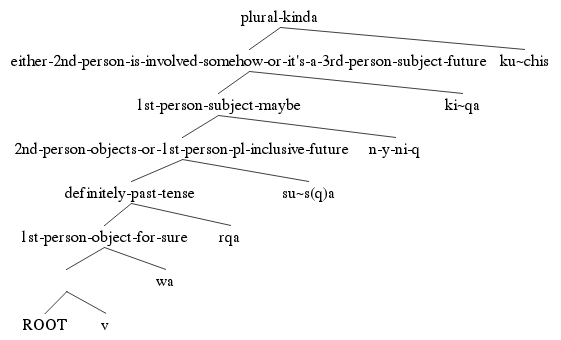 14
[Speaker Notes: Superior is mispelled. 

black boxes instead of red]
Conclusion
Occum’s razor cuts out DM
EWP can account for the limit of five suffixes on a single verb
EWP captures what regularity that is there
Ordering is not resolved adequately in DM




Bottom line: the EWP model is superior.
15
References
Anderson, Stephen R. 1982. Where’s morphology? Linguistic inquiry 13(4). 571–612.
Anderson, Stephen R. 1992. A-Morphous morphology. (Cambridge Studies in Linguistics 62). Cambridge: Cambridge University Press.
Bateman, Bethany. Personal communication. September 12, 2016.
Collado, Martin Castillo Willkaruna. 2012. Qichwa Yachay Yanapaq Qillqa. Unpublished. Bolivia, ms.
Embick, David. 2015. The Morpheme: A theoretical introduction. (Interface Explorations 31). De Gruyter Mouton.
Glück, Susanne & Roland Pfau. 1999. A Distributed Morphology account of verbal inflection in German Sign Language. Proceedings of ConSOLE, vol. 7, 65–80.
Halle, Morris & Alec Marantz. 1993. Distributed morphology and the pieces of inflection. In K. Hale & S. Keyser (eds.), The View from Building 20: Essays in Linguistics in Honor of Sylvian Bromberger, 111–176. Cambridge: MIT Press.
Harley, Heidi & Rolf Noyer. 1999. Distributed morphology. Glot international 4(4). 3–9.
Howard, Rosaleen. 2014. Kawsay Vida: A Multimedia Quechua Course for Beginners and Beyond. (Recovering Languages and Literacies of the Americas). Austin: University of Texas Press.
Kerke, Simon van de. 1996. Agreement in Quechua: evidence against Distributed Morphology. In Crit Cremers & Marcel den Dikken (eds.), Linguistics in the Netherlands 1996, 121–131. (AVI Publications 13). John Benjamins Publishing Company.
Lakämper, Renate & Dieter Wunderlich. 1998. Person marking in Quechua—A constraint-based minimalist analysis. Lingua 105(3). 113–148.
Langston, Keith. 2016. Stephen Anderson’s “A-Morphous Morphology”/Extended Word-and-Paradigm (EWP) theory. Handout for LING 8120 at the University of Georgia. 
Lewis, M. Paul, Gary F. Simons & Charles D. Fennig (eds.). 2016. Ethnologue: Languages of the World. 19th ed. Dallas, Texas: SIL International. Online version: http://www.ethnologue.com (3 May, 2016).
Muysken, Pieter. 1988. Affix order and interpretation: Quechua. Morphology and modularity. 259–279.
Noyer, Rolf. 1997. Features, positions and affixes in autonomous morphological structure. New York: Garland.
Nuckolls, Janis B. 2008. Deictic Selves and Others in Pastaza Quichua Evidential Usage. Anthropological Linguistics 50(1). 67–89.
Pearce, Adrian J. & Paul Heggarty. 2011. “Mining the Data” on the Huancayo-Huancavelica Quechua Frontier. In Paul Heggarty & Adrian J. Pearce (eds.), History and Language in the Andes, 87–109. (Studies of the Americas). Palgrave Macmillan US.
Spencer, Andrew. 1991. Morphological Theory: An Introduction to Word Structure in Generative Grammar. 1st ed. (Blackwell Textbooks in Linguistics). Oxford: Basil Blackwell.
Swanson, Tod. 2011. Napo Runa Shimi: Introduction to the Kichwa Language of the Napo Headwaters. Unpublished. Tena, Ecuador, ms.
Thomas-Flinders, Tracy Georgia. 1981. Inflectional morphology: Introduction to the extended word-and-paradigm theory. UCLA Publications.
Wonderly, William L. 1952. Semantic Components in Kechua Person Morphemes. Language 28(3). 366–376. doi:10.2307/410107.
Yokoyama, Masako. 1951. Outline of Kechua Structure I: Morphology. Language 27(1). 38–67. doi:10.2307/410250.
Zariqueiey, Roberto & Gavina Córdova. 2008. Qayna, Kunan, Paqarin: Una introducción práctica al quechua chanca. San Miguel, Peru: Estudios Generales Letras - Pontificia Universidad Católica del Peru.
16
Special thanks to Keith Langston and Bethany Bateman for 
help with theories, data, and feedback.